数学
职教高考新实践基础篇·
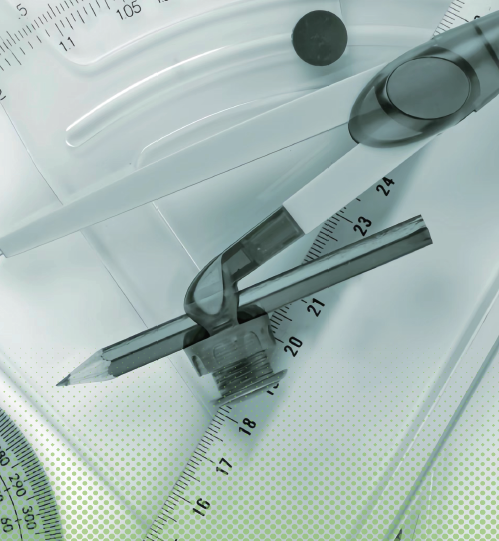 主　编　沈栩竹　唐　平
考纲要求
目 录
01
03
05
02
04
知识梳理
典型例题
真题感知
金榜通关
06
平面向量
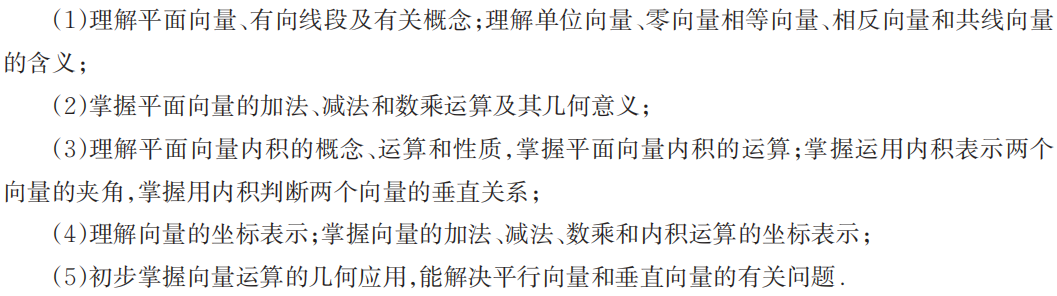 6.1
向量的概念及其运算
一、向量有关概念
1.向量的概念
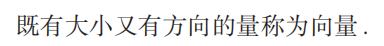 2.向量的表示方法
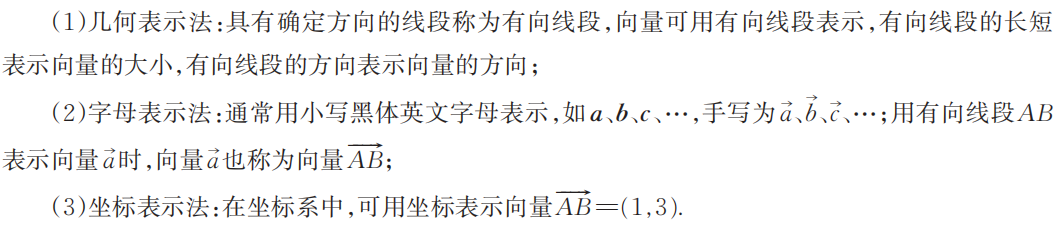 3.向量的模（长度）
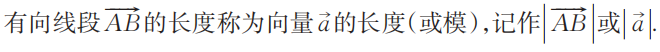 4.几种特殊向量
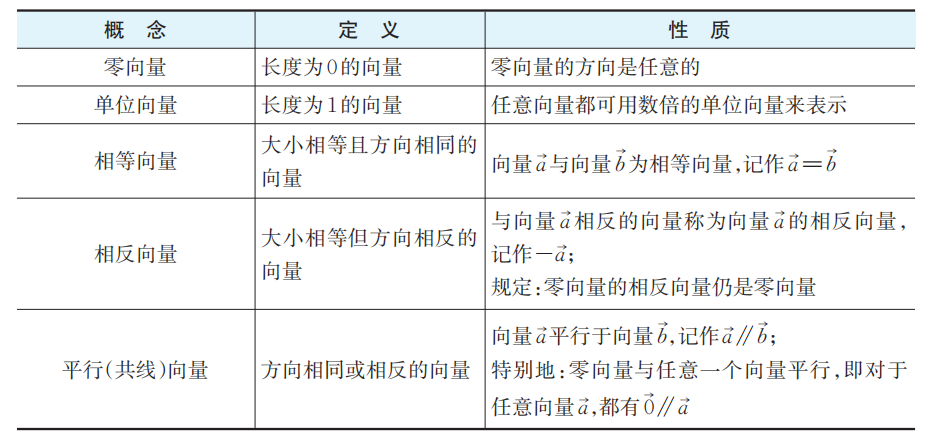 二、向量的线性运算
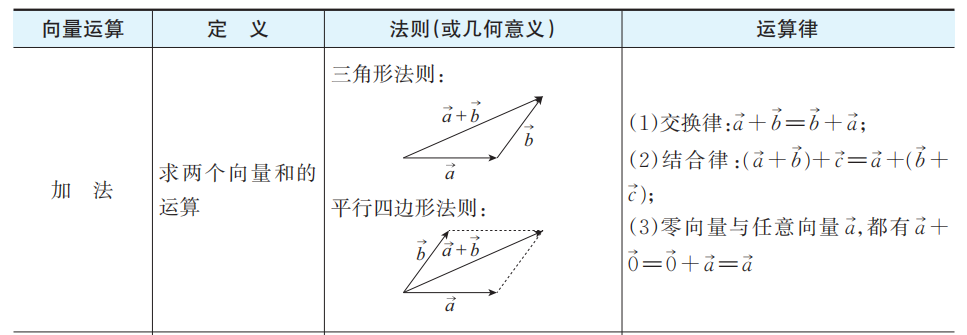 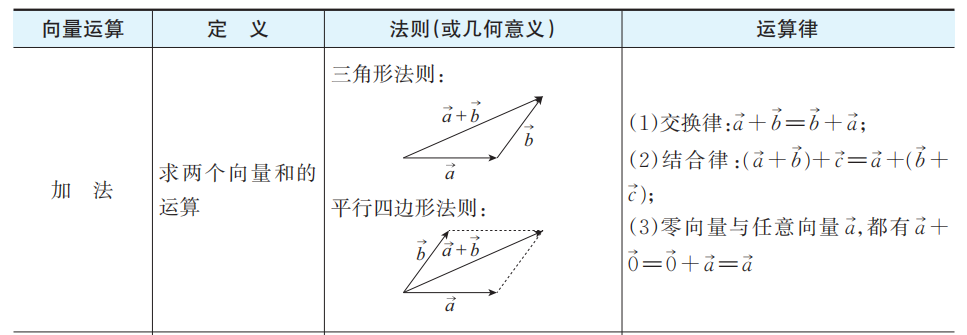 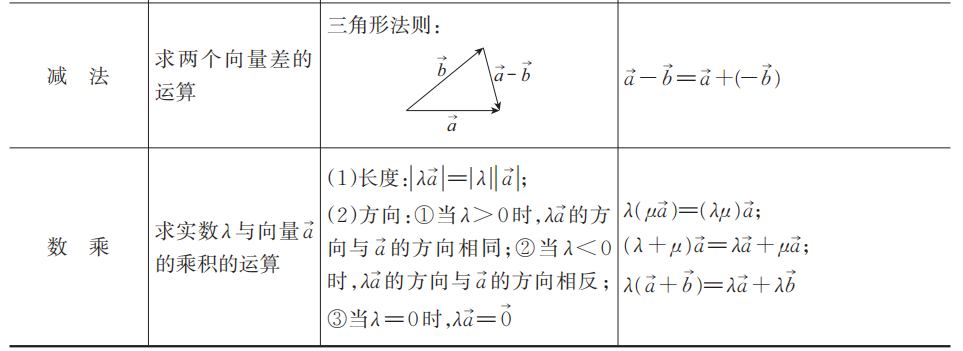 三、共线向量
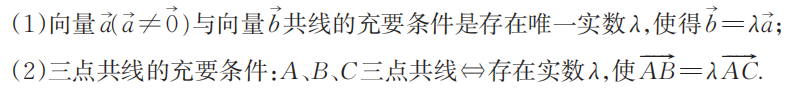 考点一　向量的概念
B
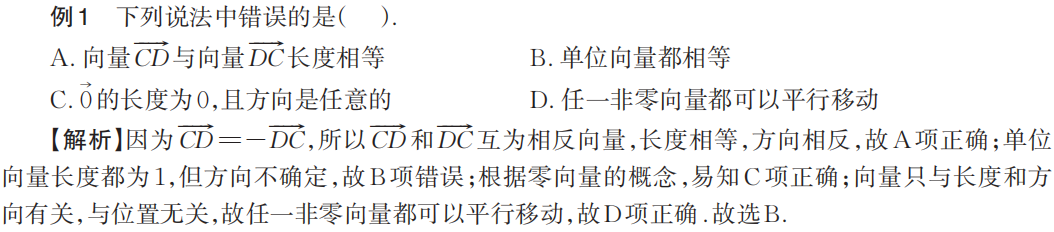 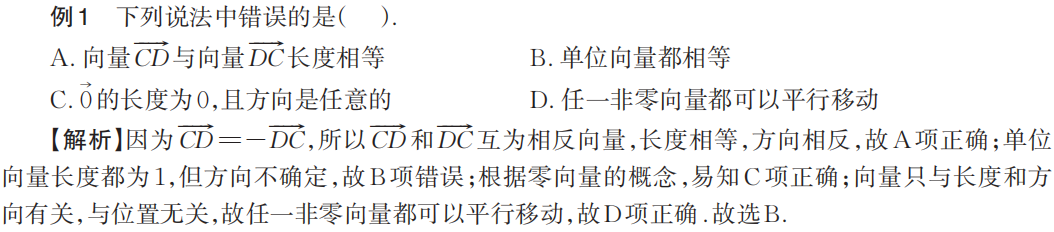 考点二　向量的加法、减法运算
2
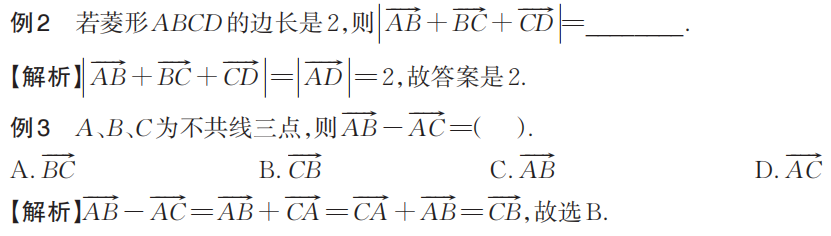 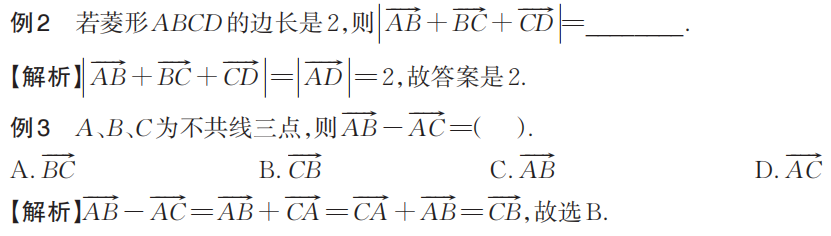 B
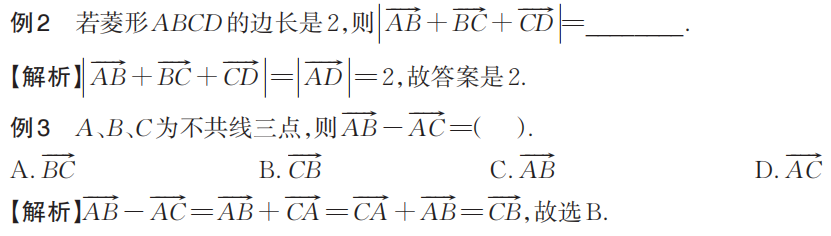 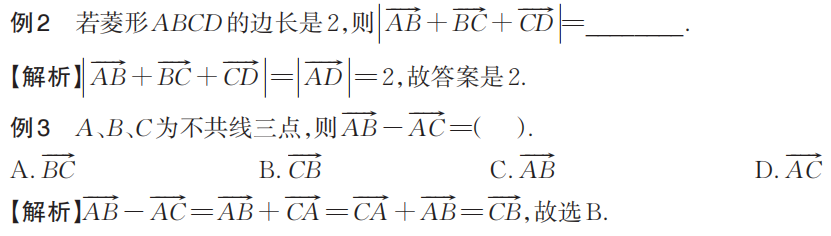 考点三　平面向量的混合运算
B
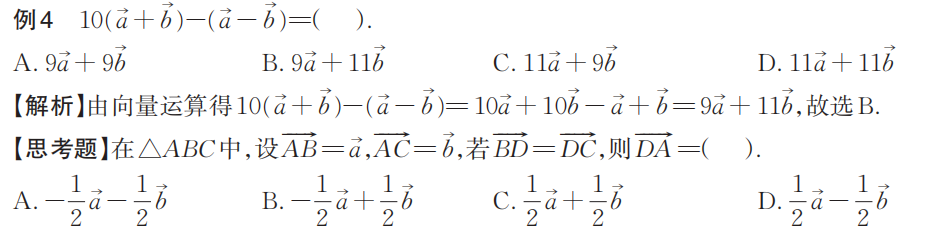 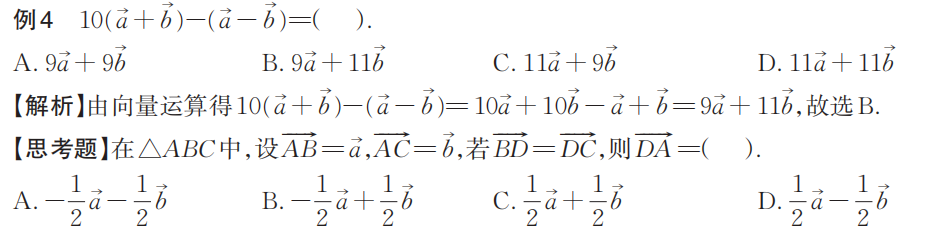 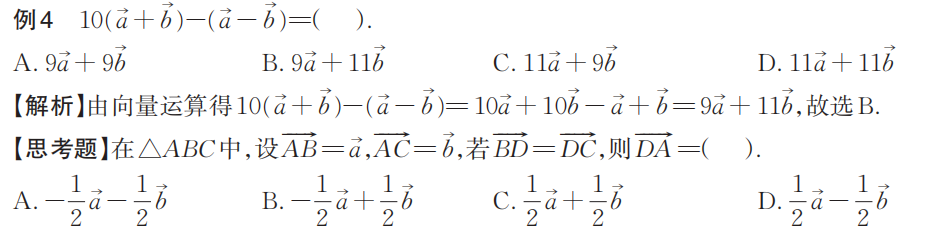 考点四　共线向量的应用
A
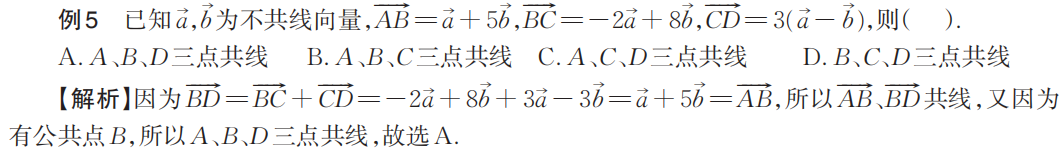 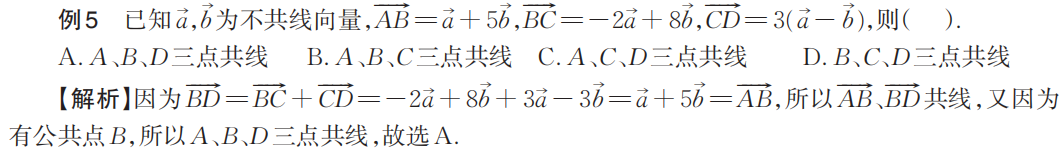 B
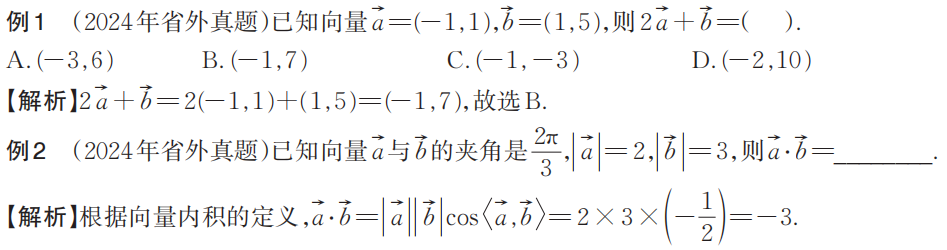 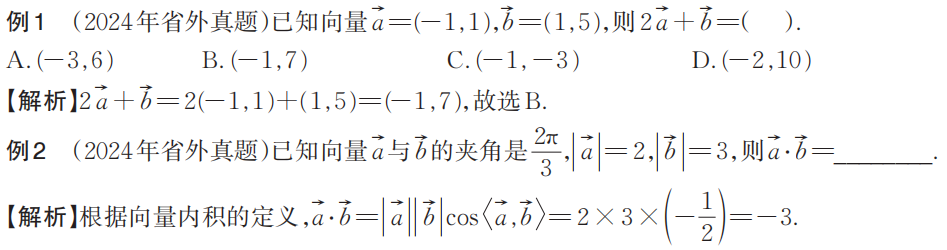 -3
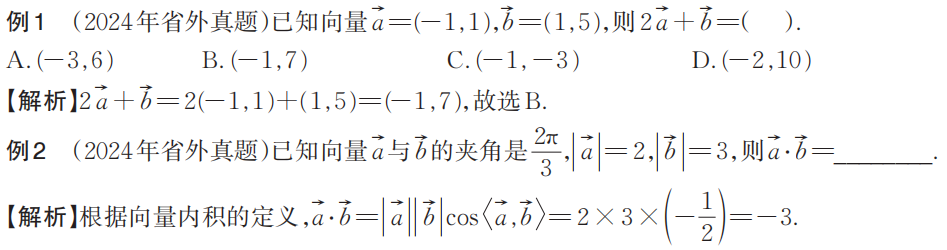 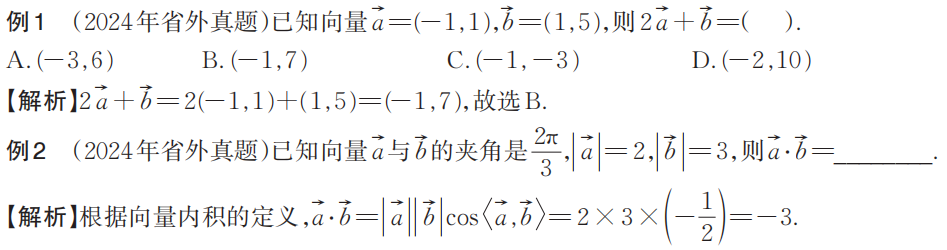 一、选择题
D
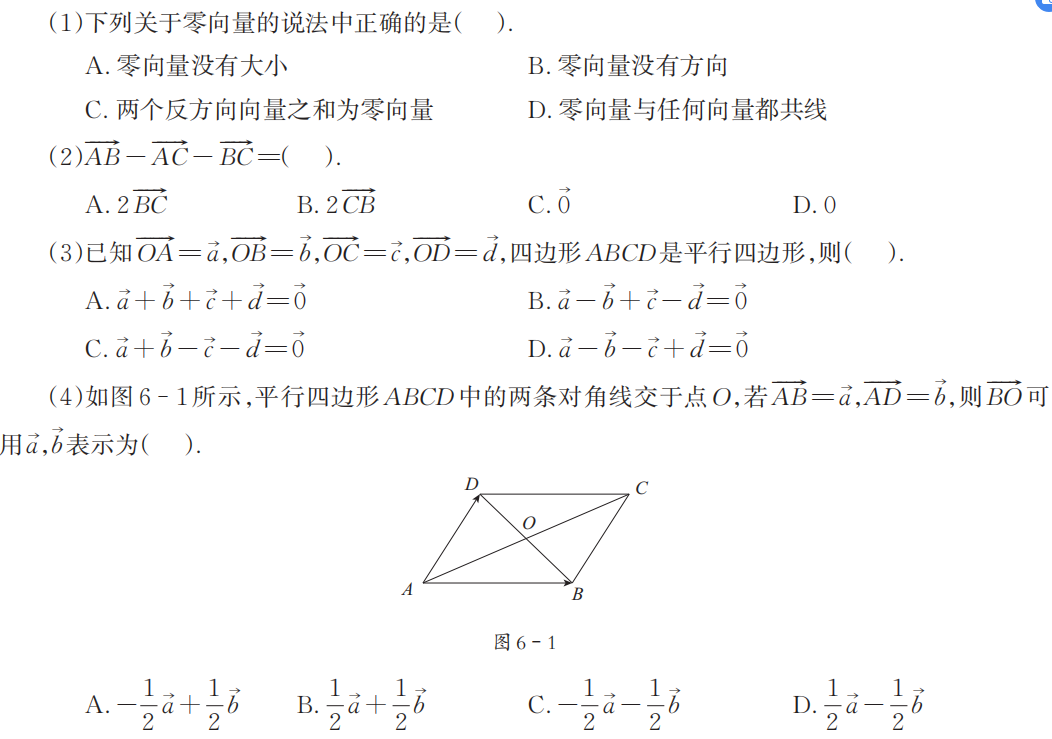 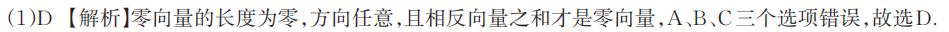 B
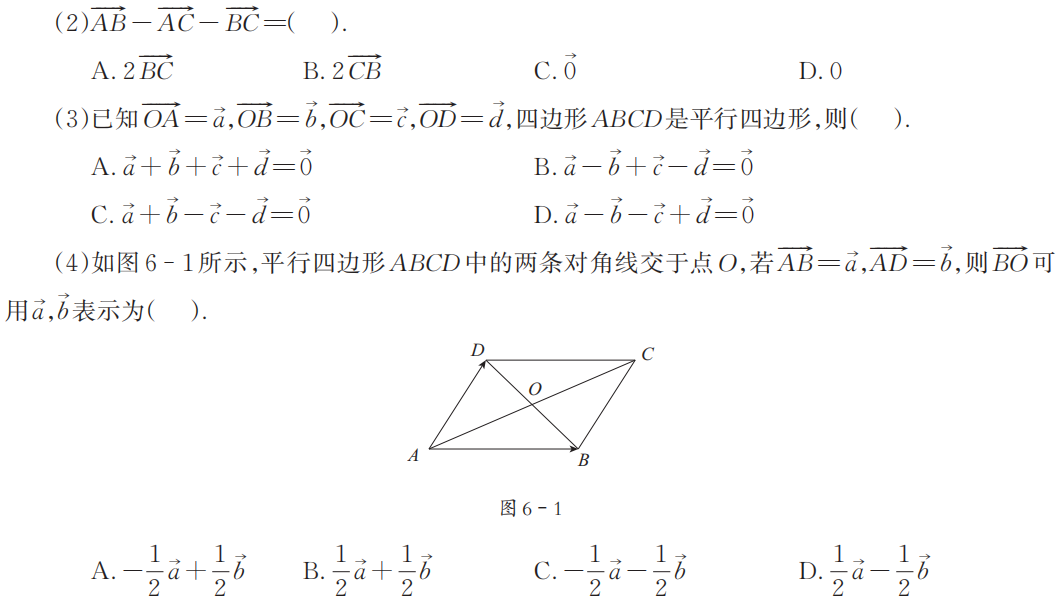 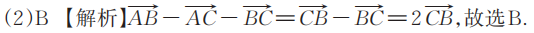 B
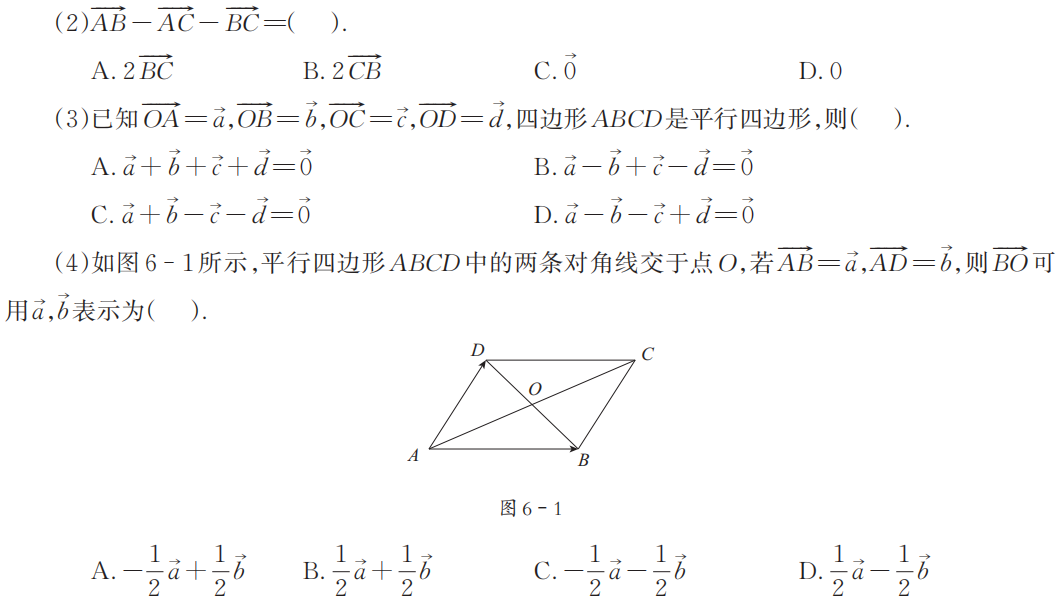 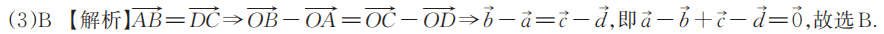 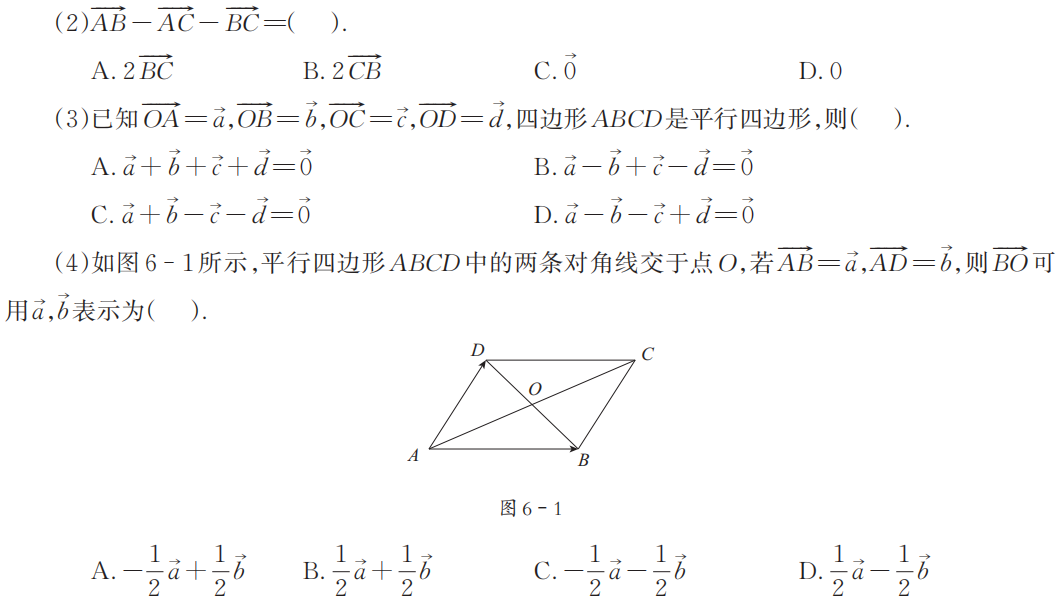 A
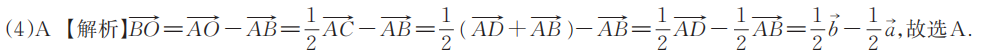 D
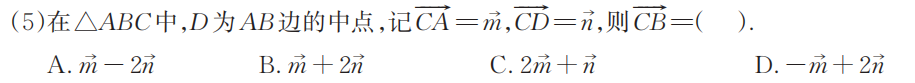 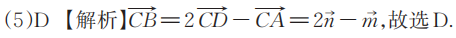 二、填空题
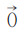 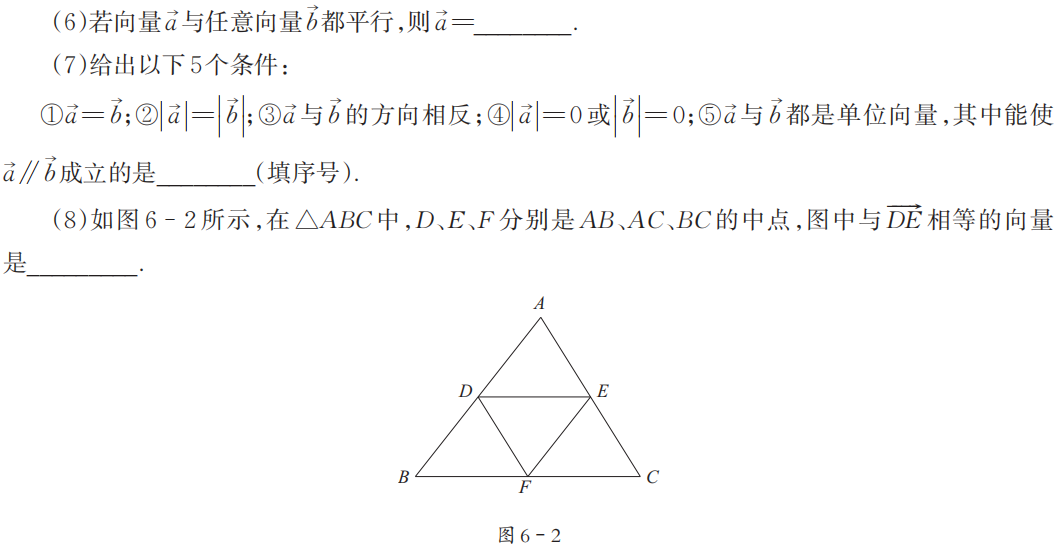 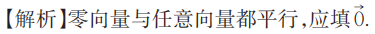 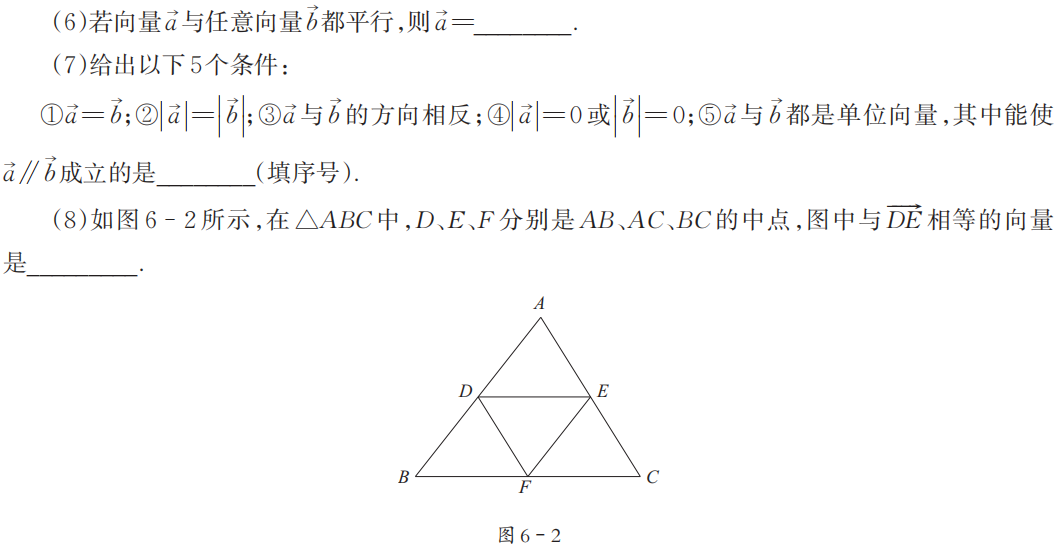 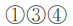 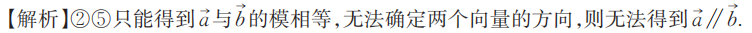 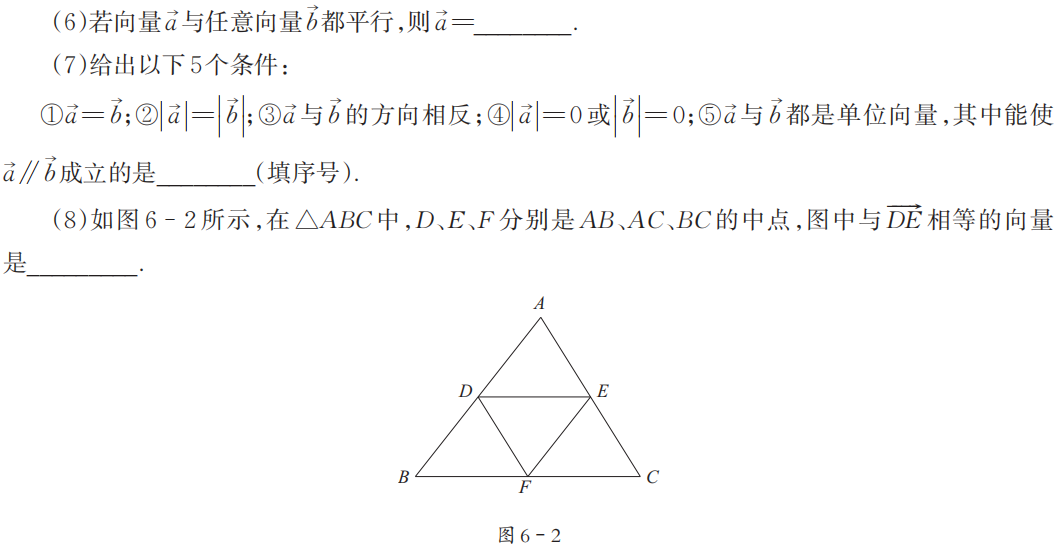 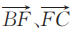 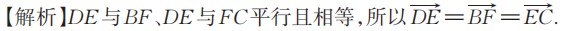 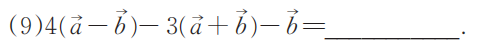 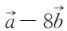 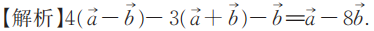 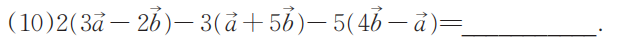 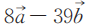 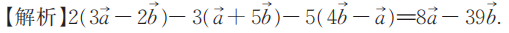 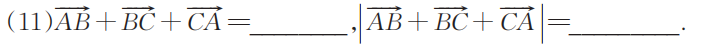 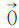 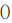 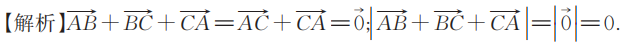 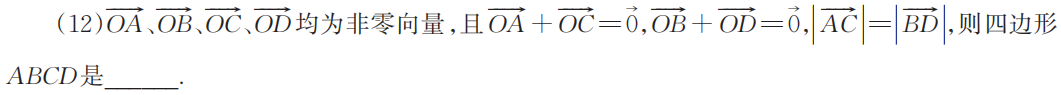 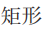 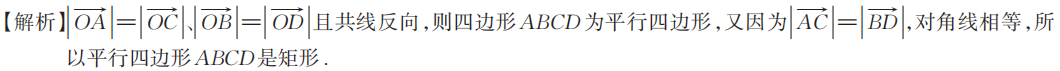 三、解答题
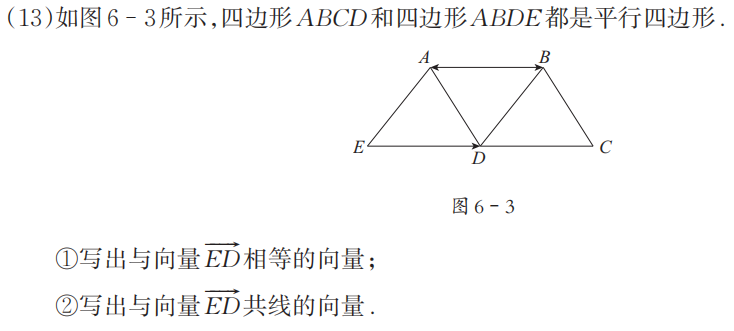 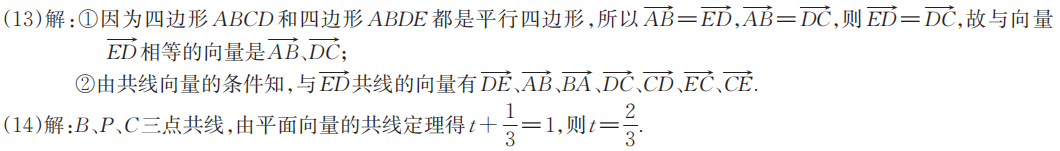 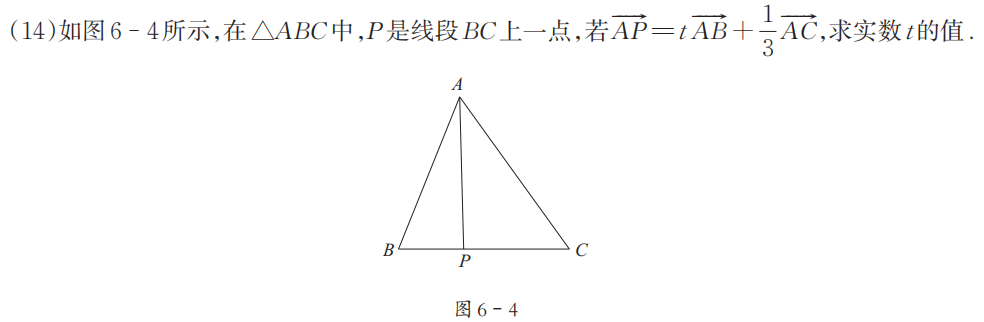 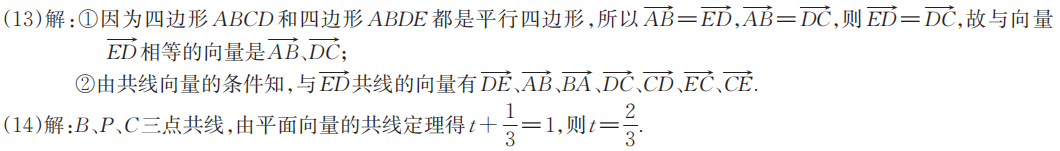 感谢收看
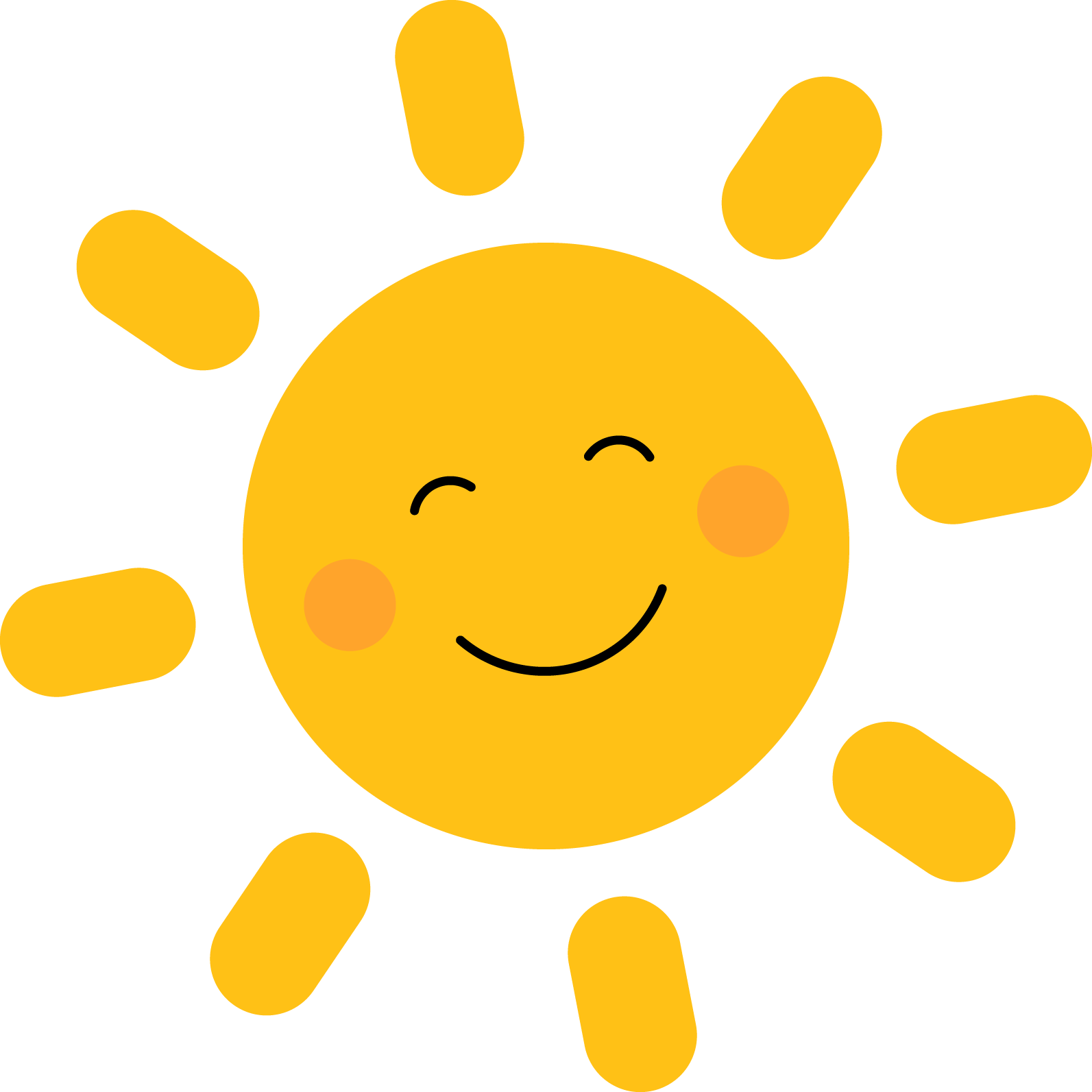